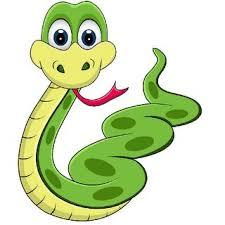 snake
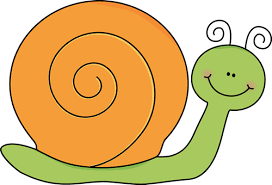 snail
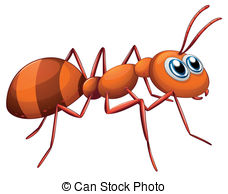 ant
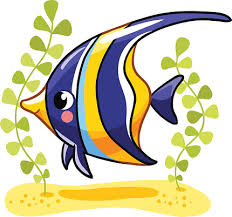 angel fish
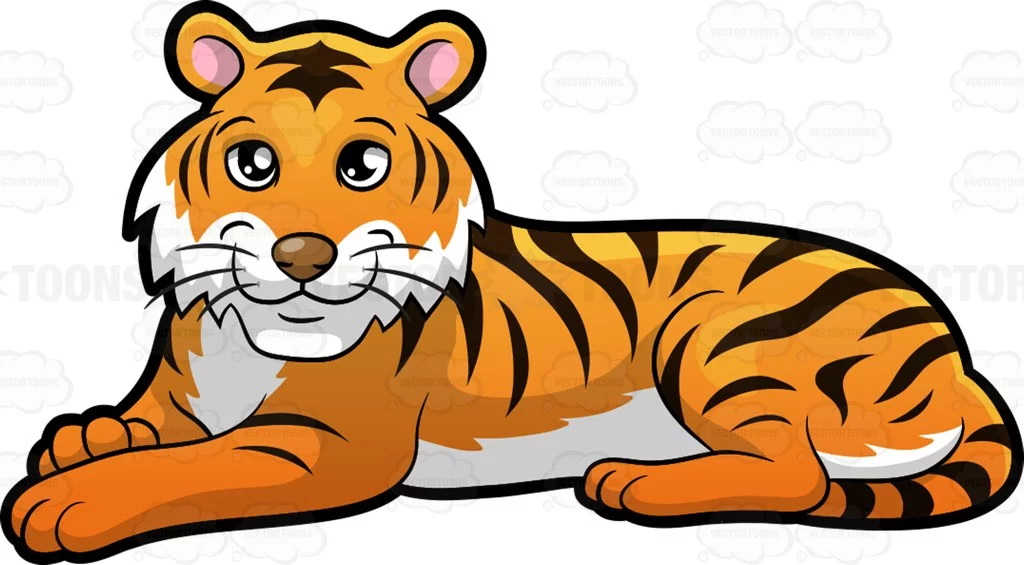 tiger
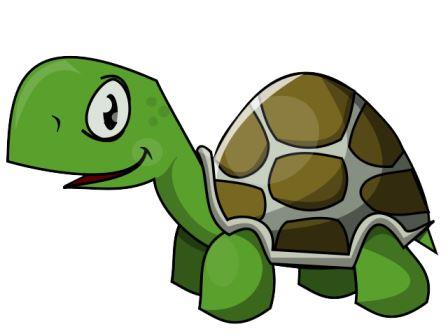 tortoise
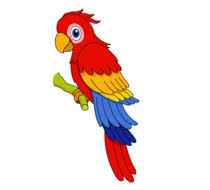 parrot
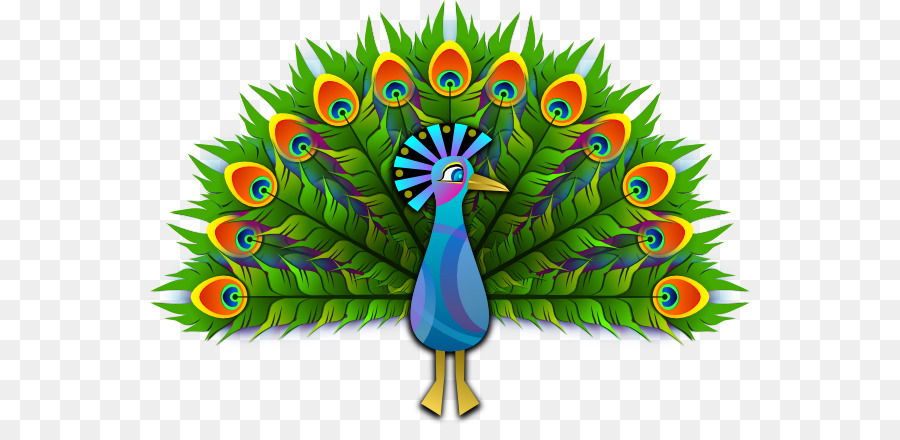 peacock